EL ABOGADO Y EL DERECHO INTERNACIONAL
Embajador (r) José Humberto Castro Villalobos
RAMAS DEL DERECHO INTERNACIONAL
A. Derecho internacional público
B. Derecho internacional privado
A. 1. Derecho diplomático
(Convención de Viena sobre Relaciones Diplomáticas de 1961)
(Convención de Viena sobre Relaciones Consulares de 1963)
DIPLOMACIA
A.1.1. Estado (gubernamental)
A.1.2.  Multilateral (Convención de Viena sobre la Representación de Estados y las Organizaciones Internacionales  de 1975)
A.1.3. Comercial
A.1.4. Financiera
A.1.5.  Cultural
A.1.6.  Parlamentaria
ORGANOS DE LAS RELACIONES INTERNACIONALES
B. Órganos centrales
B.1. Jefe de Estado
B.2. Jefe de Gobierno
B.3. Secretario de Relaciones Exteriores
B.4. Órgano Legislativo
B.4.1. Cámara Alta (Senado)
ORGANOS DE LAS RELACIONES INTERNACIONALES (1)
1.En México, el órgano encargado de representarlo en el extranjero es el Servicio Exterior Mexicano (SEM) que depende directamente de la Secretaría de Relaciones Exteriores.
2.El SEM es el más antiguo servicio civil de carrera.
Su primera ley orgánica data del 31 de octubre de 1829 expedida por el presidente Vicente Guerrero.
3.Correspondió al Canciller Lucas Alamán la organización del cuerpo diplomático.
ORGANOS DE LAS RELACIONES INTERNACIONALES (2)
C. Órganos externos
C.1. Representantes diplomáticos
C.2. Representantes consulares
C.3. Representantes en org. multilaterales
ORGANOS DE LAS RELACIONES INTERNACIONALES (3)
C.1.1. Rama diplomática
Agregado Diplomático
Tercer Secretario
Segundo Secretario
Primer Secretario
Consejero
Ministro
Embajador
ORGANOS DE LAS RELACIONES INTERNACIONALES (4)
C.2.1. Rama consular
Agregado Diplomático
Cónsul de Cuarta
Cónsul de Tercera 
Cónsul de Segunda
Cónsul de Primera
Cónsul Consejero
Cónsul General
ORGANOS DE LAS RELACIONES INTERNACIONALES (5)
C.3. 1. Rama Técnico-Administrativa
Técnico-Administrativo “C”
Técnico-Administrativo “B”
Técnico-Administrativo “A”
Agregado Administrativo “C”
Agregado Adminisrativo “B”
Agregado Administrativo “A”
Coordinador Administrativo
ORGANOS DE LAS RELACIONES INTERNACIONALES (6)
C.4.1. Misiones ante organismos internacionales
En este caso, los rangos de las misiones permanentes ante los organismos internacionales (ONU, OI Ginebra, OI Viena, UNESCO, OEA, etc.) son los mismos que existen en la rama diplomática con la salvedad de que sus titulares reciben el nombre de Representantes Permanentes.
ORGANOS DE LAS RELACIONES INTERNACIONALES (7)
C.5.1. Los miembros del Servicio Exterior Mexicano también pueden ser comisionados en diferentes instituciones del gobierno u otros organismos nacionales:
Secretarías de Estado
Órganos descentralizados (CFE, PEMEX, etc.)
Otras instituciones (CNDH, IFE, etc.)
ORGANIZACIONES INTERNACIONALES
C.5.1. Principio de distribución geográfica equitativa.
Bajo este principio, los Estados miembros se encuentran en posibilidad de que sus nacionales puedan integrar los diferentes órganos (Secretariado) de las distintas organizaciones internacionales que existen. Este principio pretende la representación universal de sus estructuras.
ORGANIZACIONES INTERNACIONALES (2)
C.5.1.1. Bajo el principio de representatividad de los Estados miembros existen nombramientos:
Elección por los Estados miembros (CDI, CIJ)
Designación por cuotas
Designación por el Secretario General
Nombramientos en órganos técnicos por concurso
RAMAS DEL DERECHO INTERNACIONAL (2)
B.1. Derecho internacional privado
B.1.1. Funciones consulares (nacionalidad, registro civil, funciones notariales, cooperacion judicial, exhortos, cartas rogatorias, ejecución de sentencias, etc.) 
B.1.2. Abogado privado litigante en Derecho internacional privado (práctica privada)
RAMAS DE DERECHO INTERNACIONAL PUBLICO (3)
Derecho Diplomático y Consular
Derechos Humanos
Derecho Humanitario
Derecho económico internacional
Derecho Aéreo y Espacial
Derecho Marítimo
Derecho Internacional del Medio Ambiente
Derecho Penal Internacional
Derecho Civil Internacional
Derecho Internacional de la Propiedad Intelectua
Prácticas profesionales en embajadas y consulados de México (sre.gob.mx)
EL ABOGADO Y EL DERECHO INTERNACIONAL (1)
Muchas gracias


E-mail: iusgen@jhcv.co
Website: jhcv.co
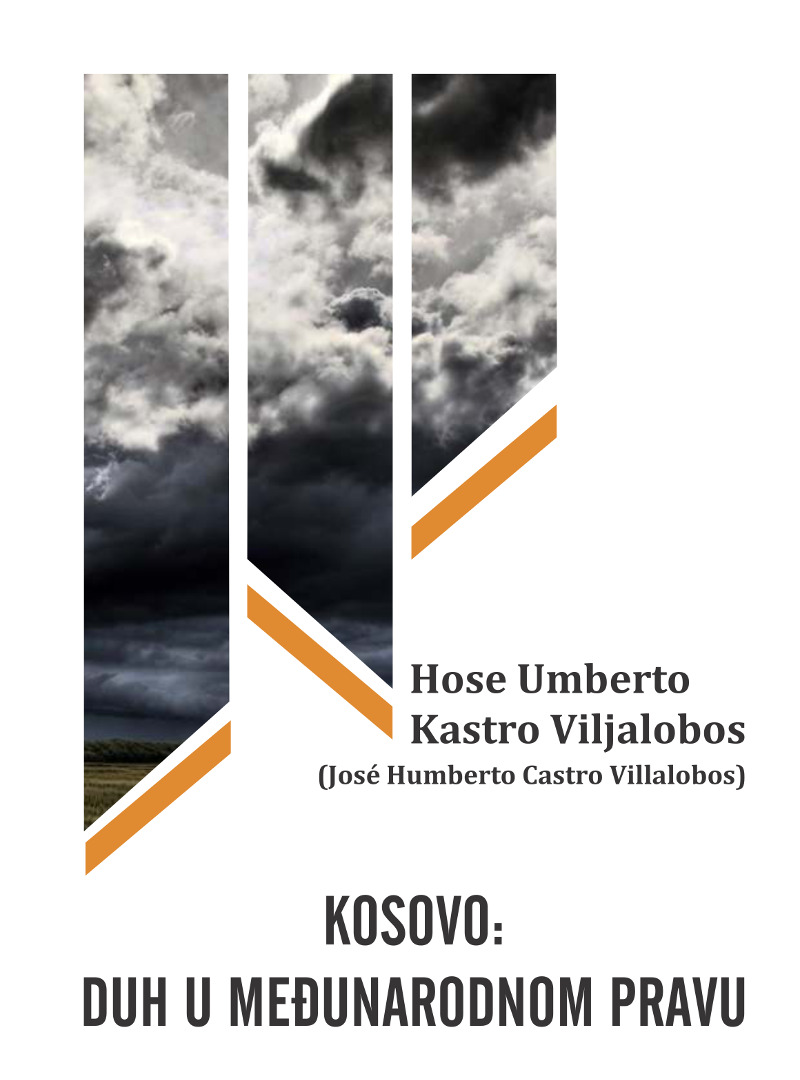 DICCIONARIO DE DERECHO INTERNACIONAL PUBLICO